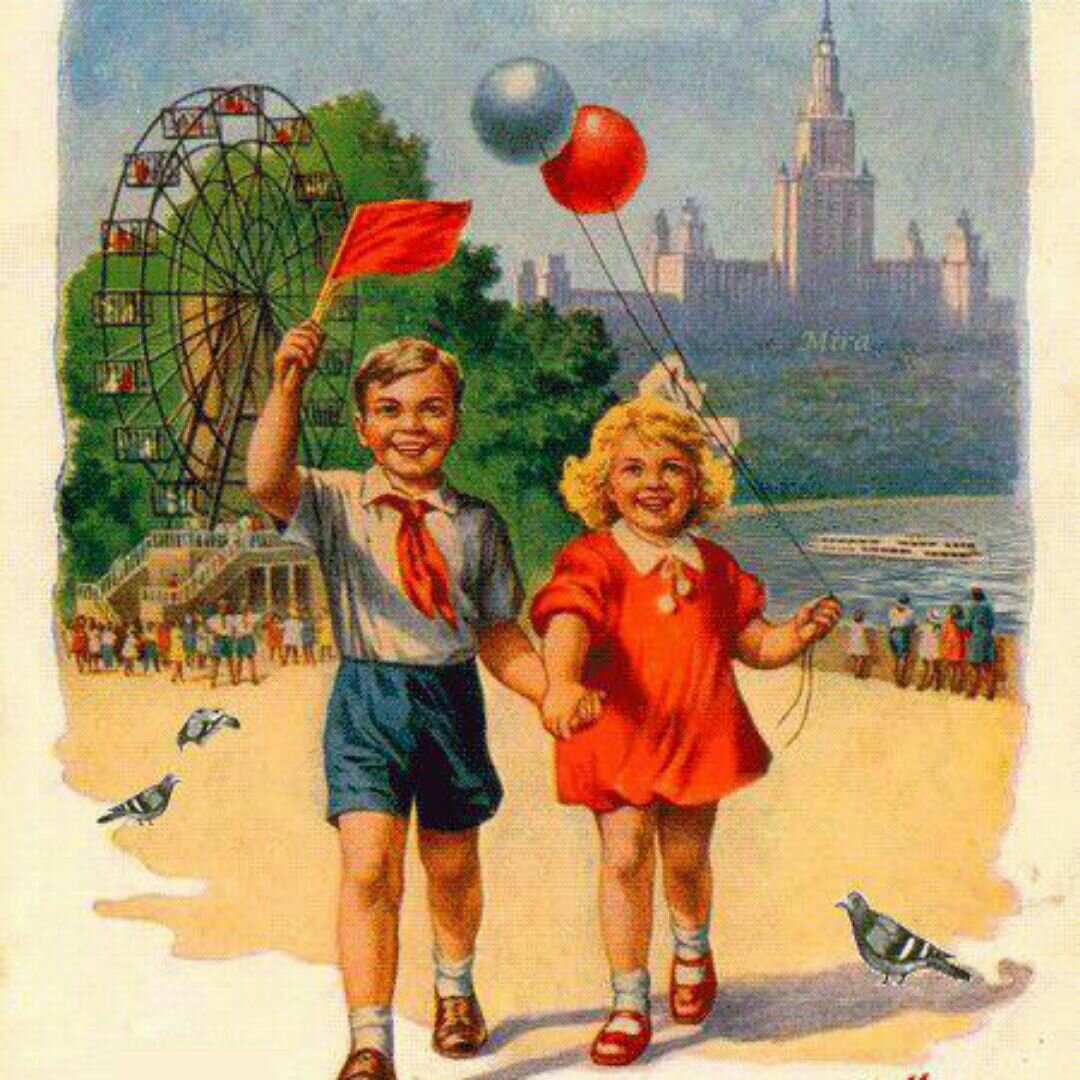 Музыкальная викторина «Угадай мелодию!»
«Нам песня жить помогает!»:
 7 лучших песен Первомая
Правила участия!
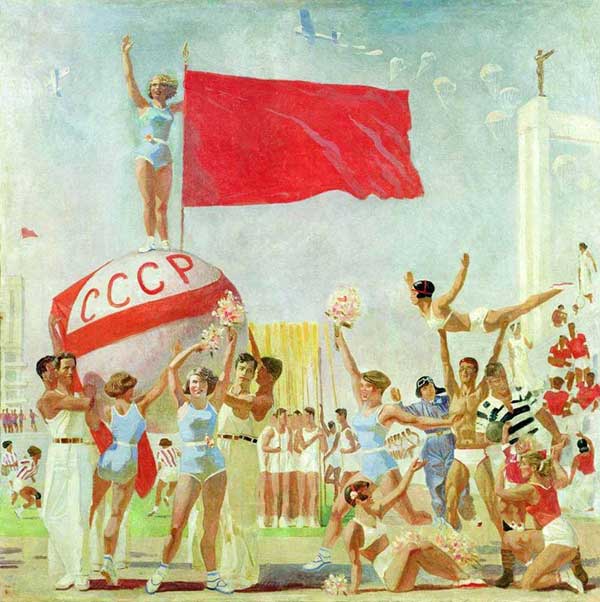 1.
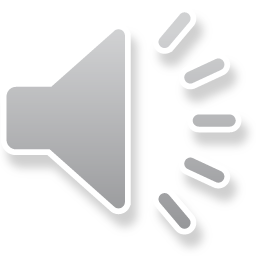 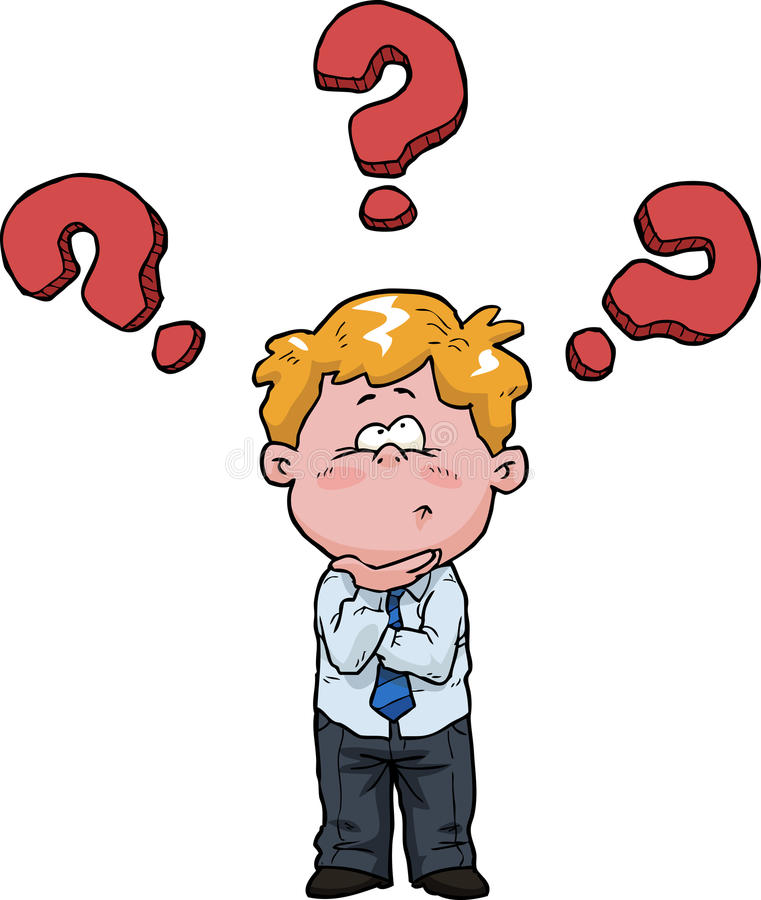 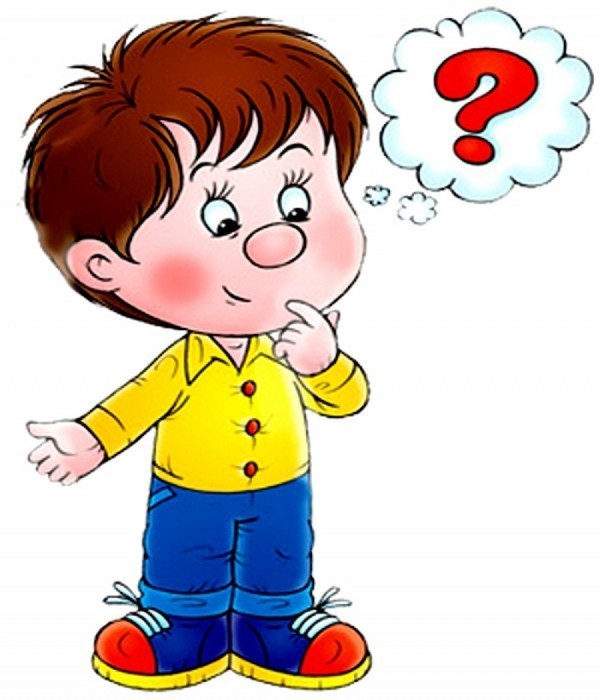 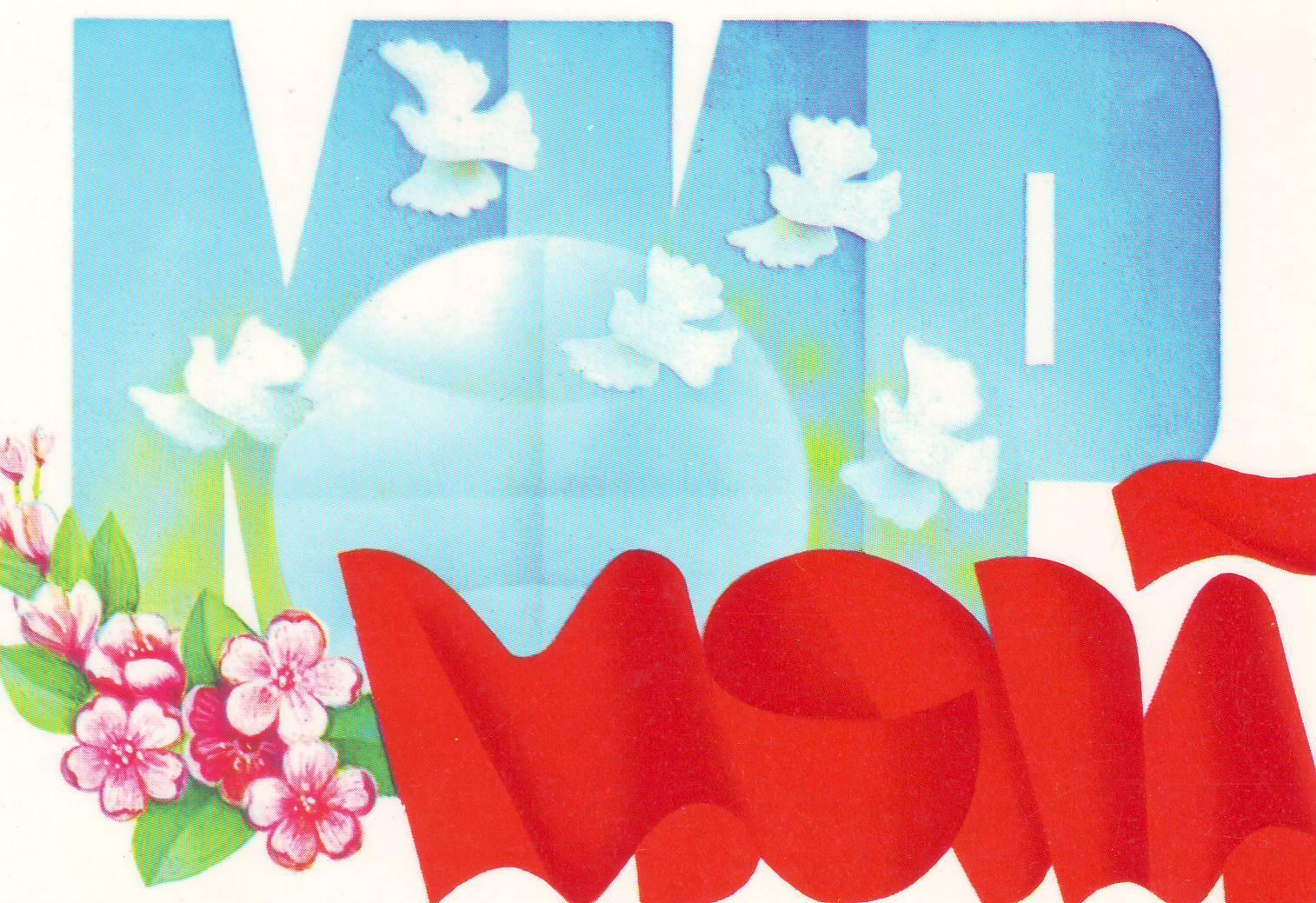 2.
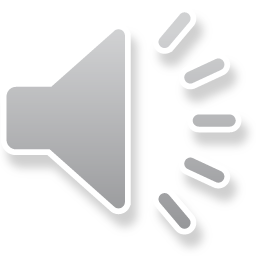 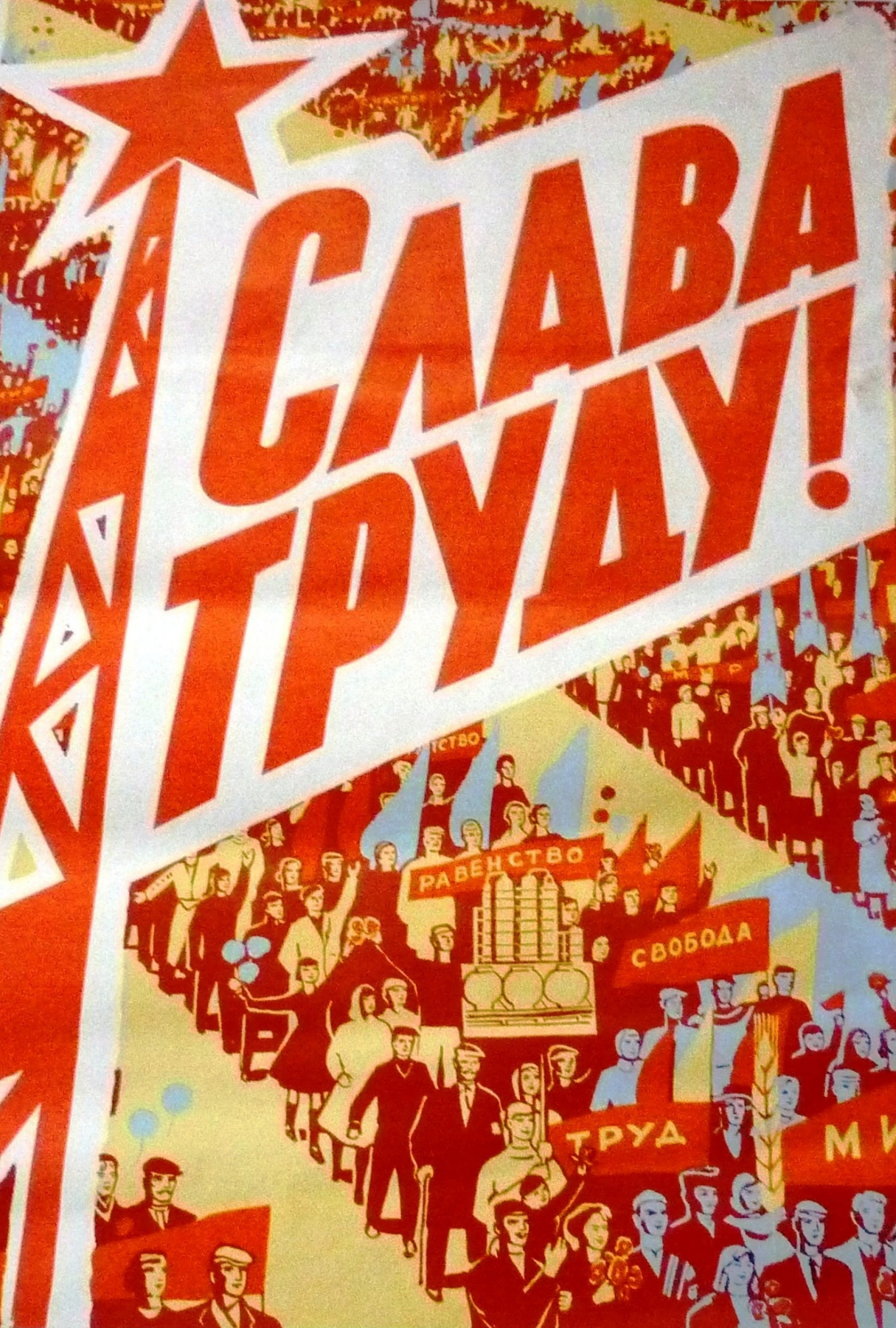 3.
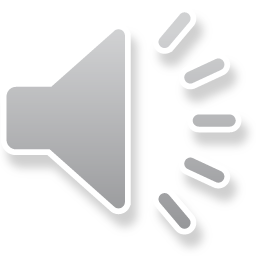 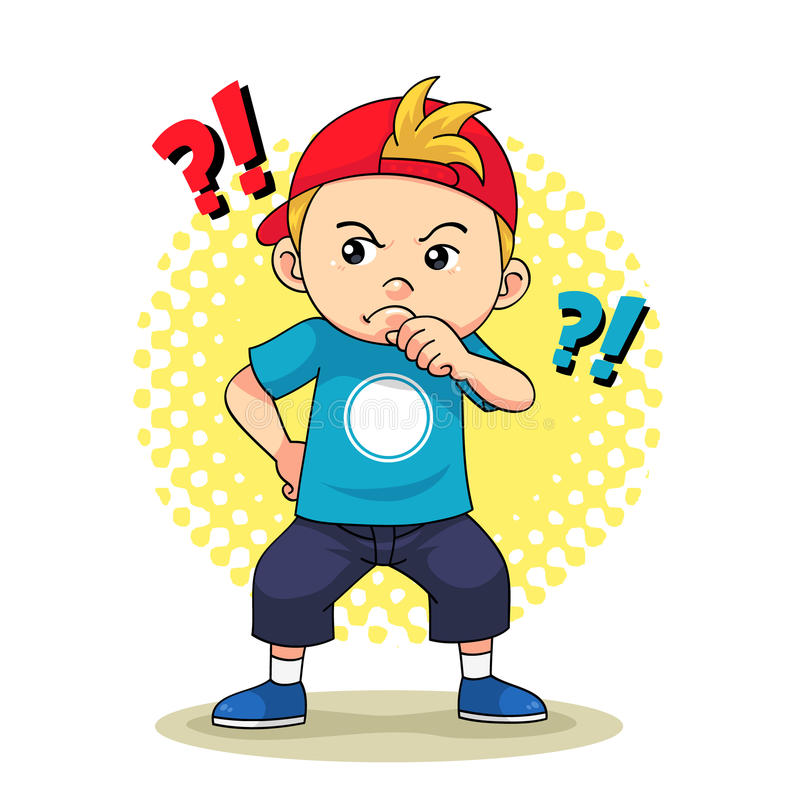 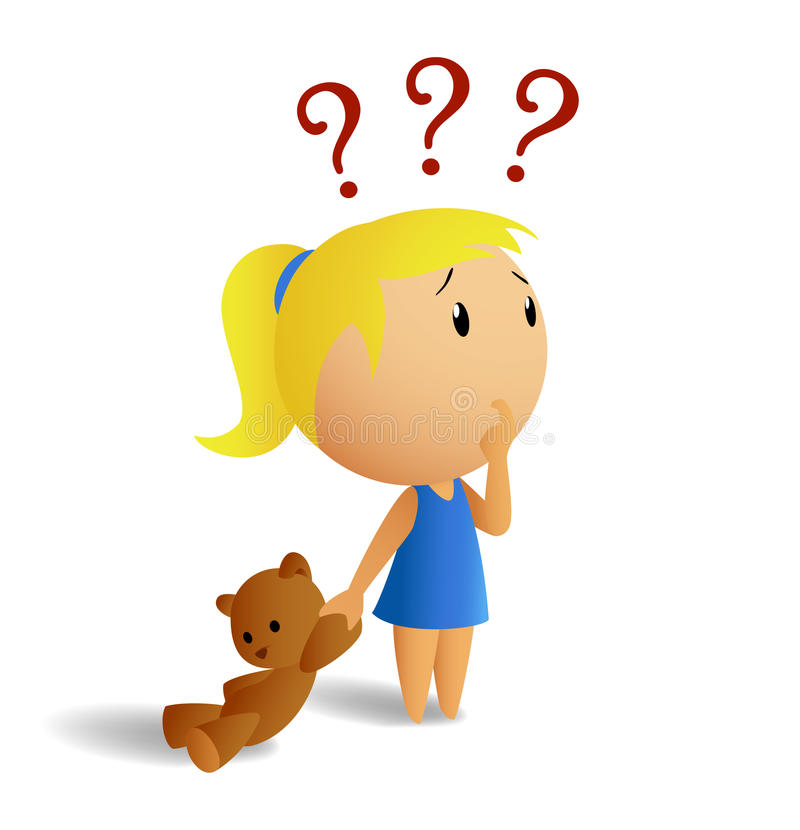 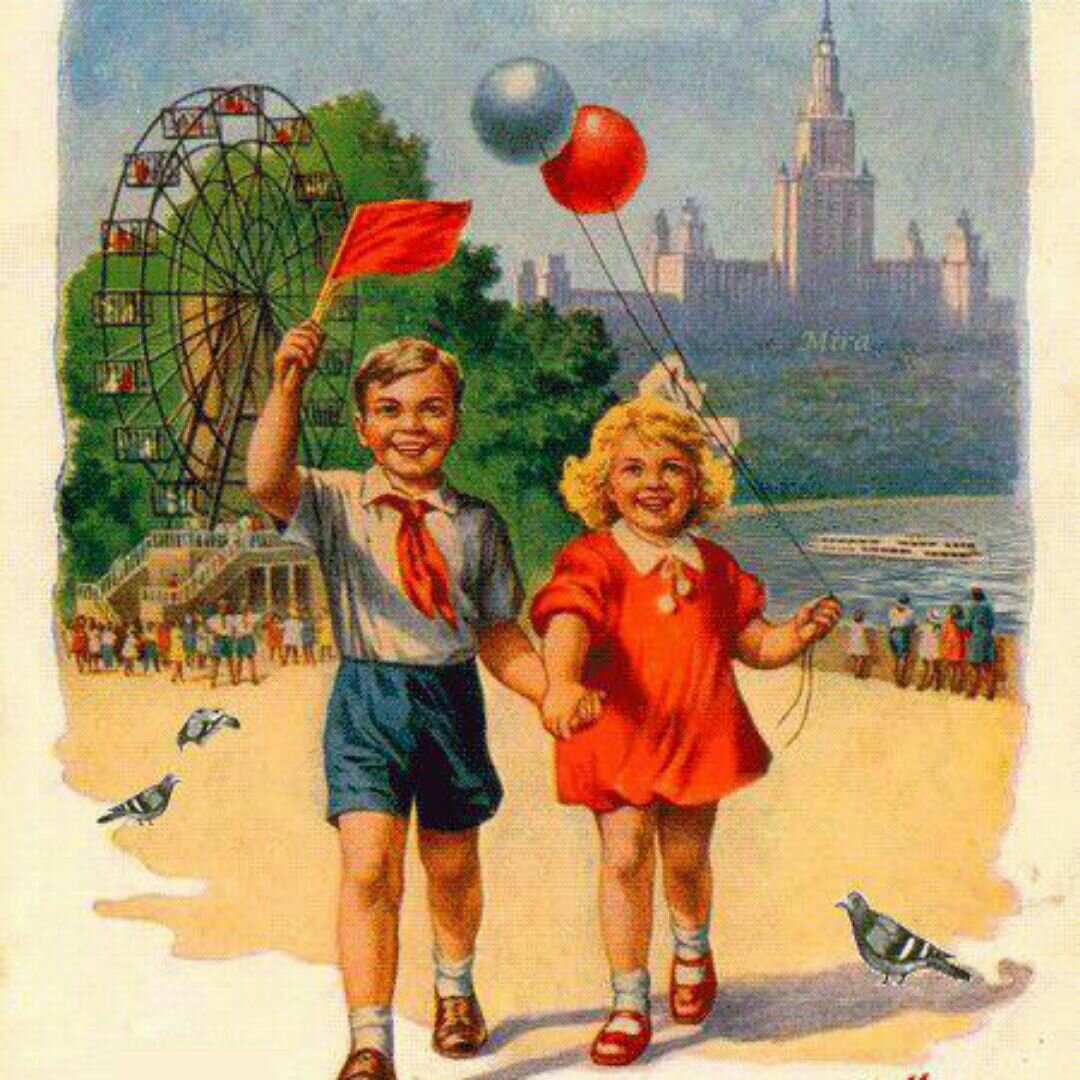 4.
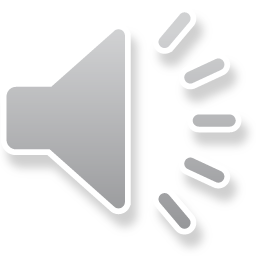 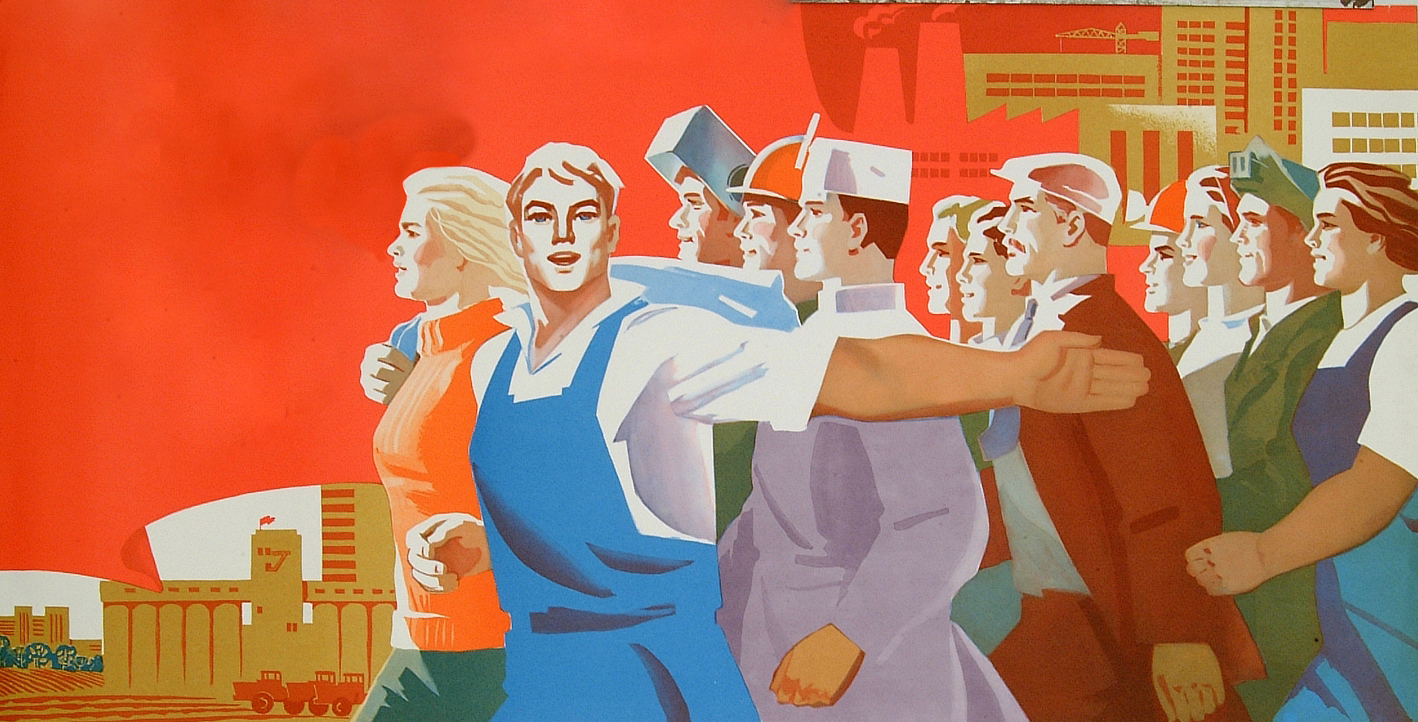 5.
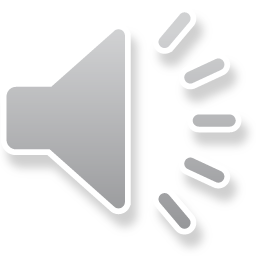 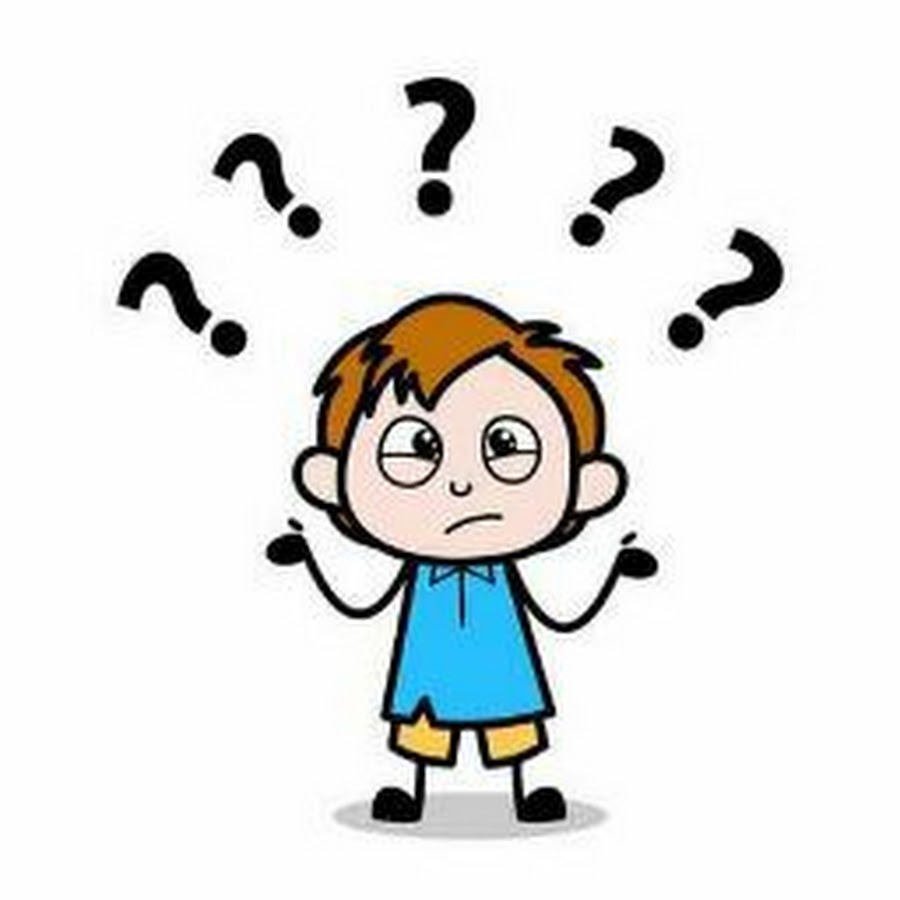 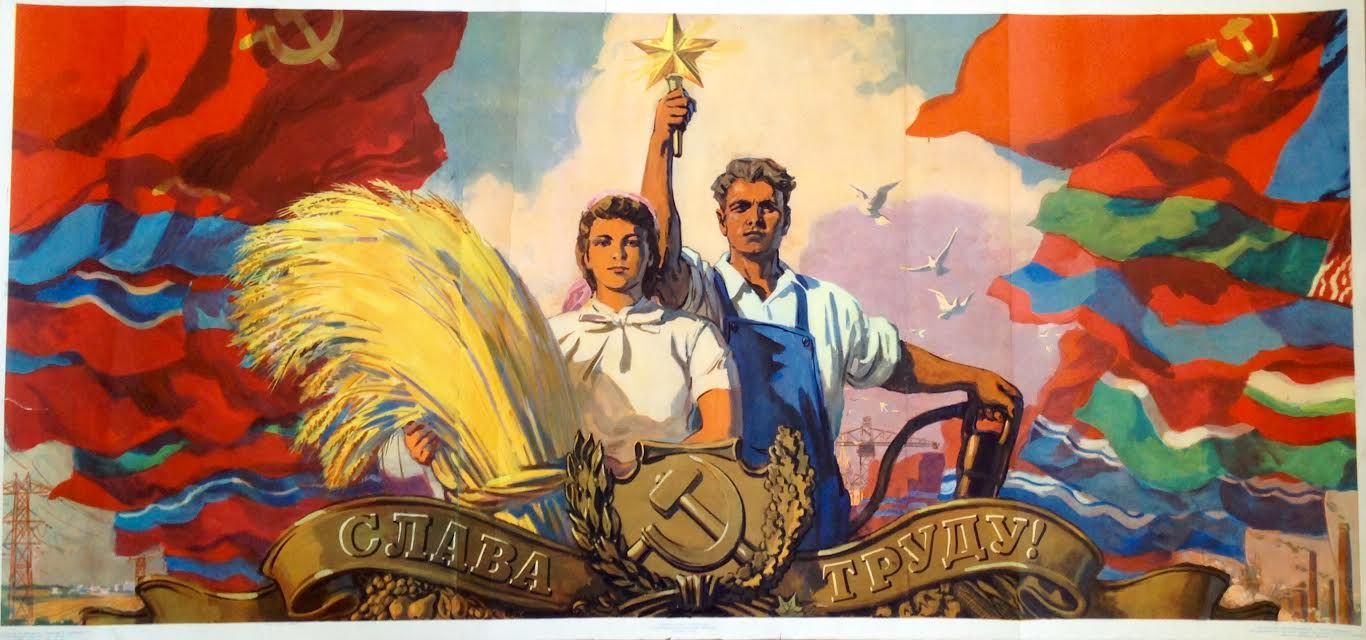 6.
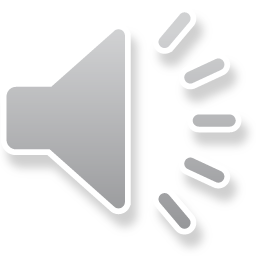 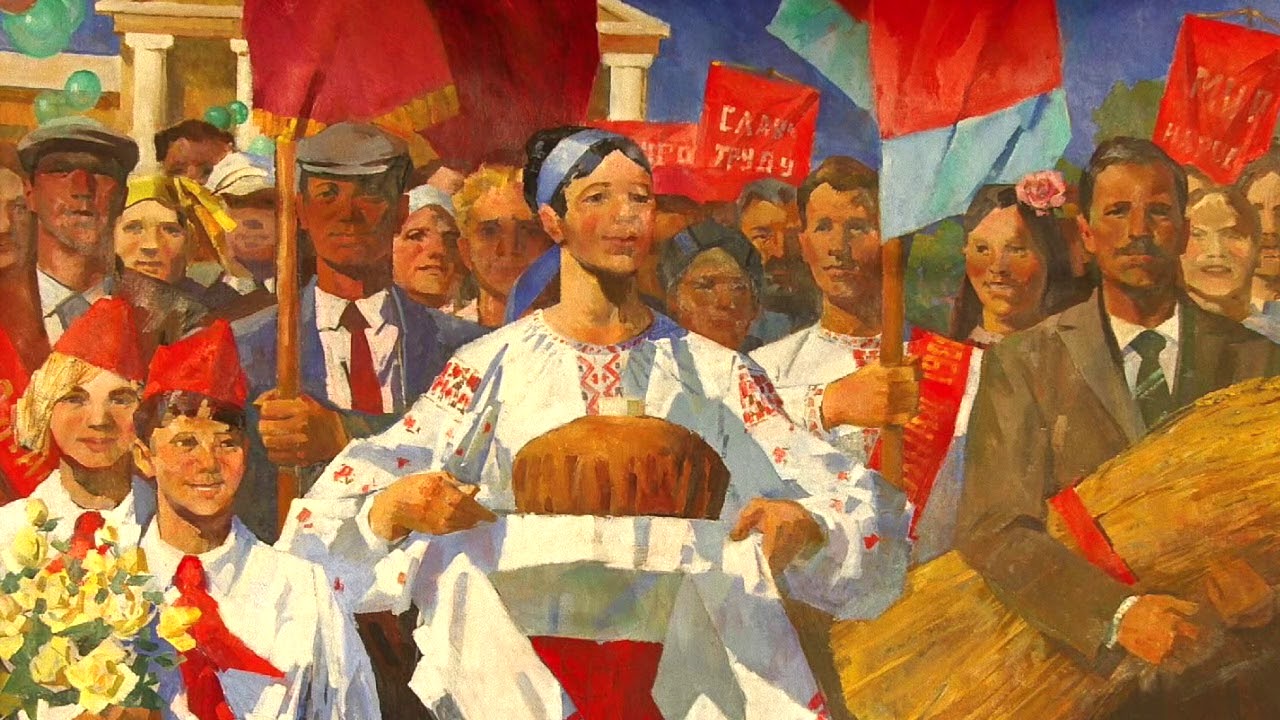 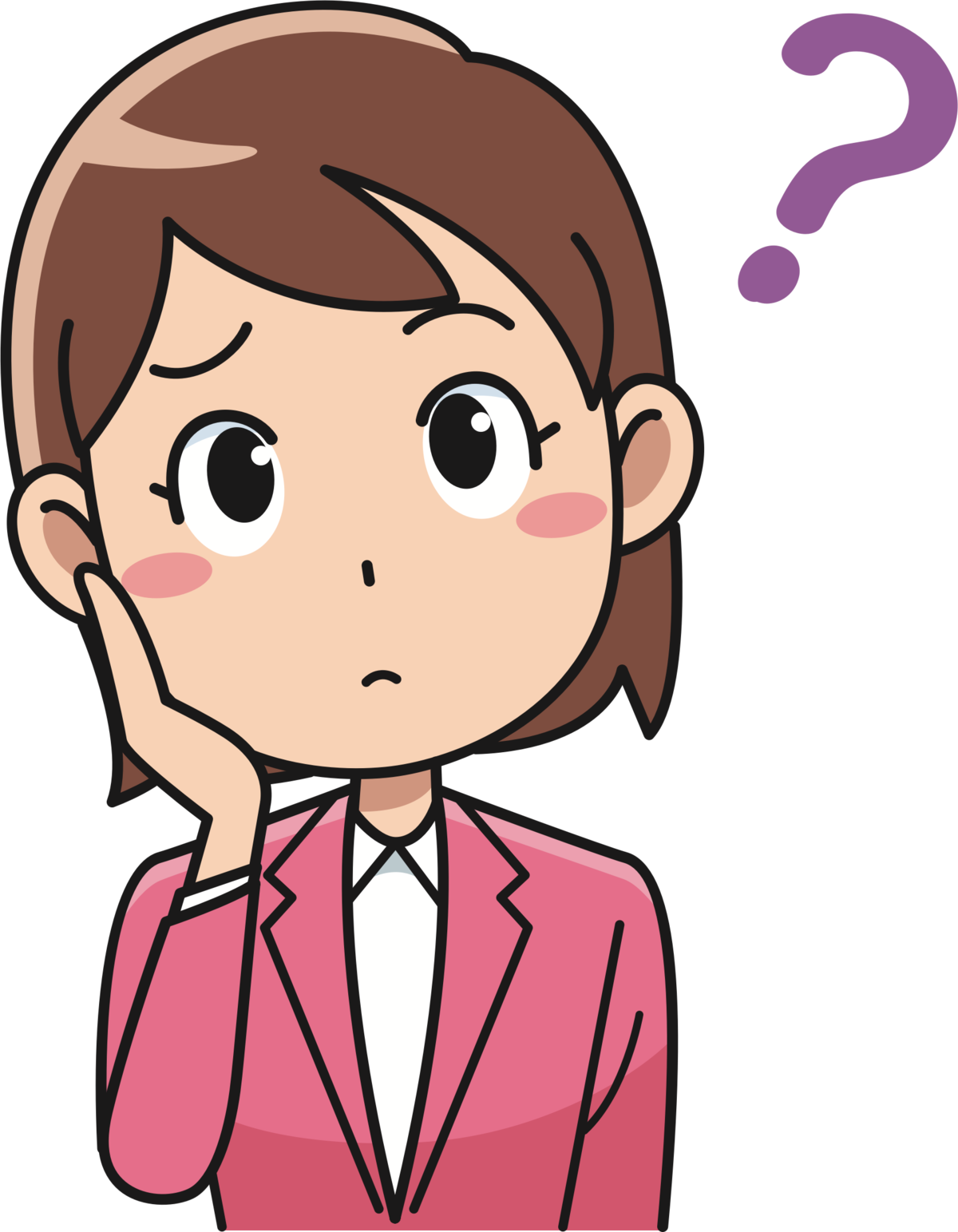 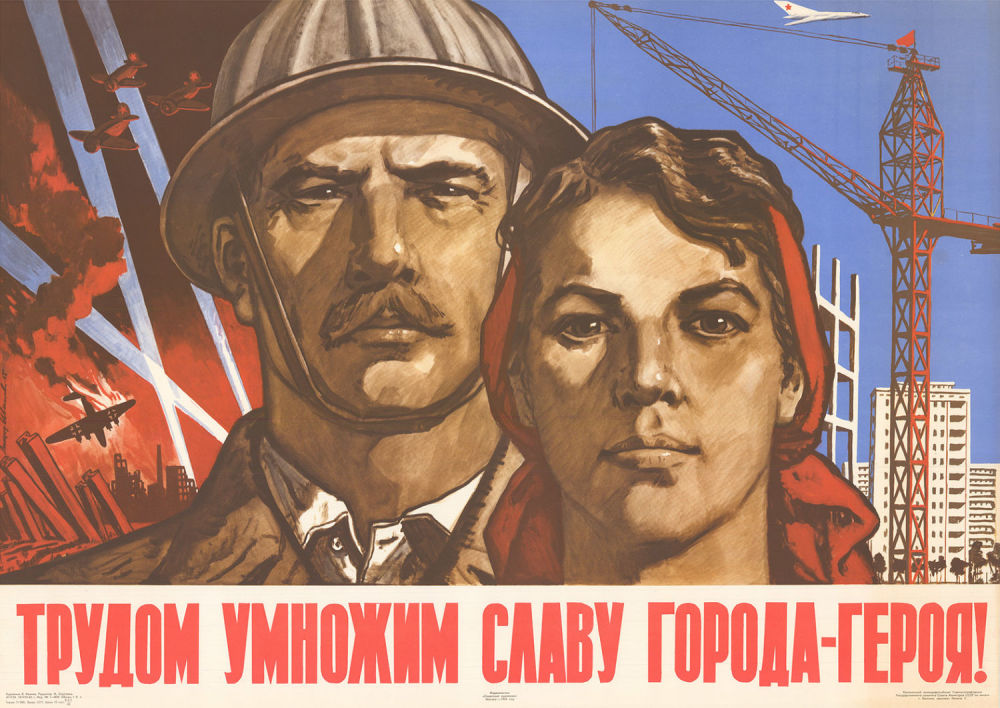 7.
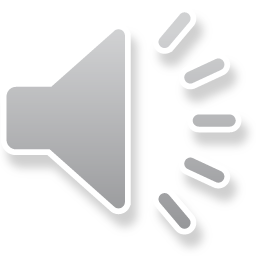 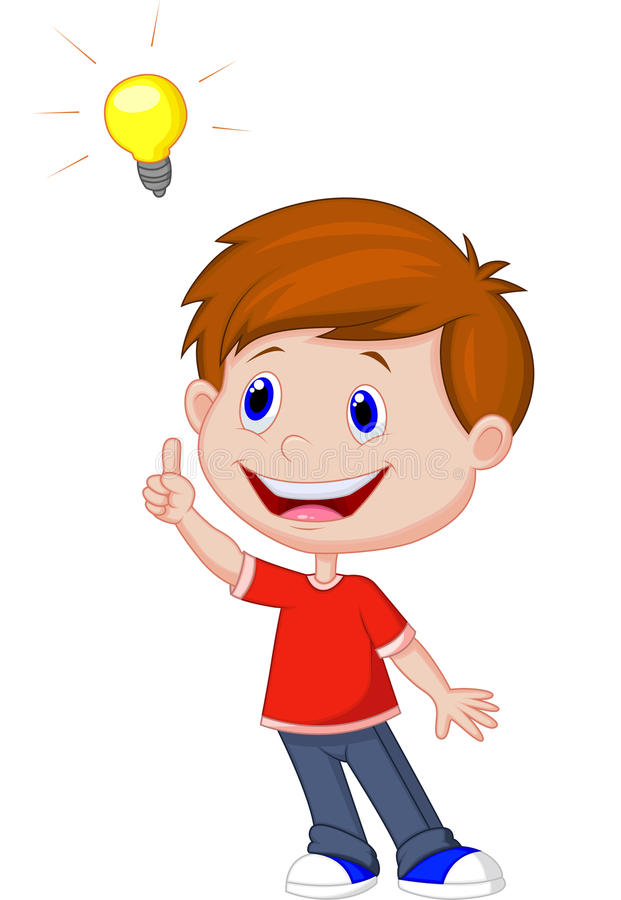 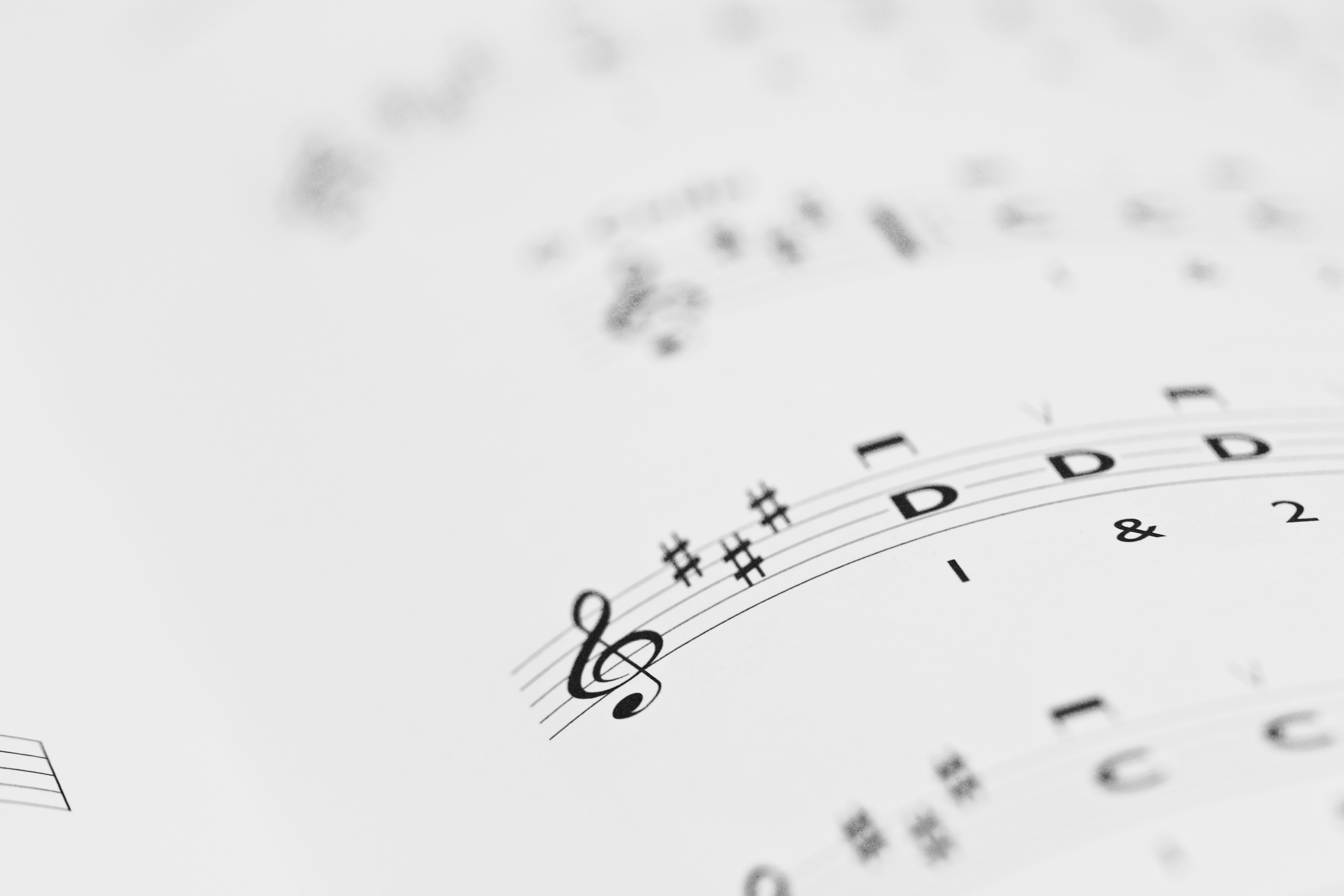 Спасибо за участие!